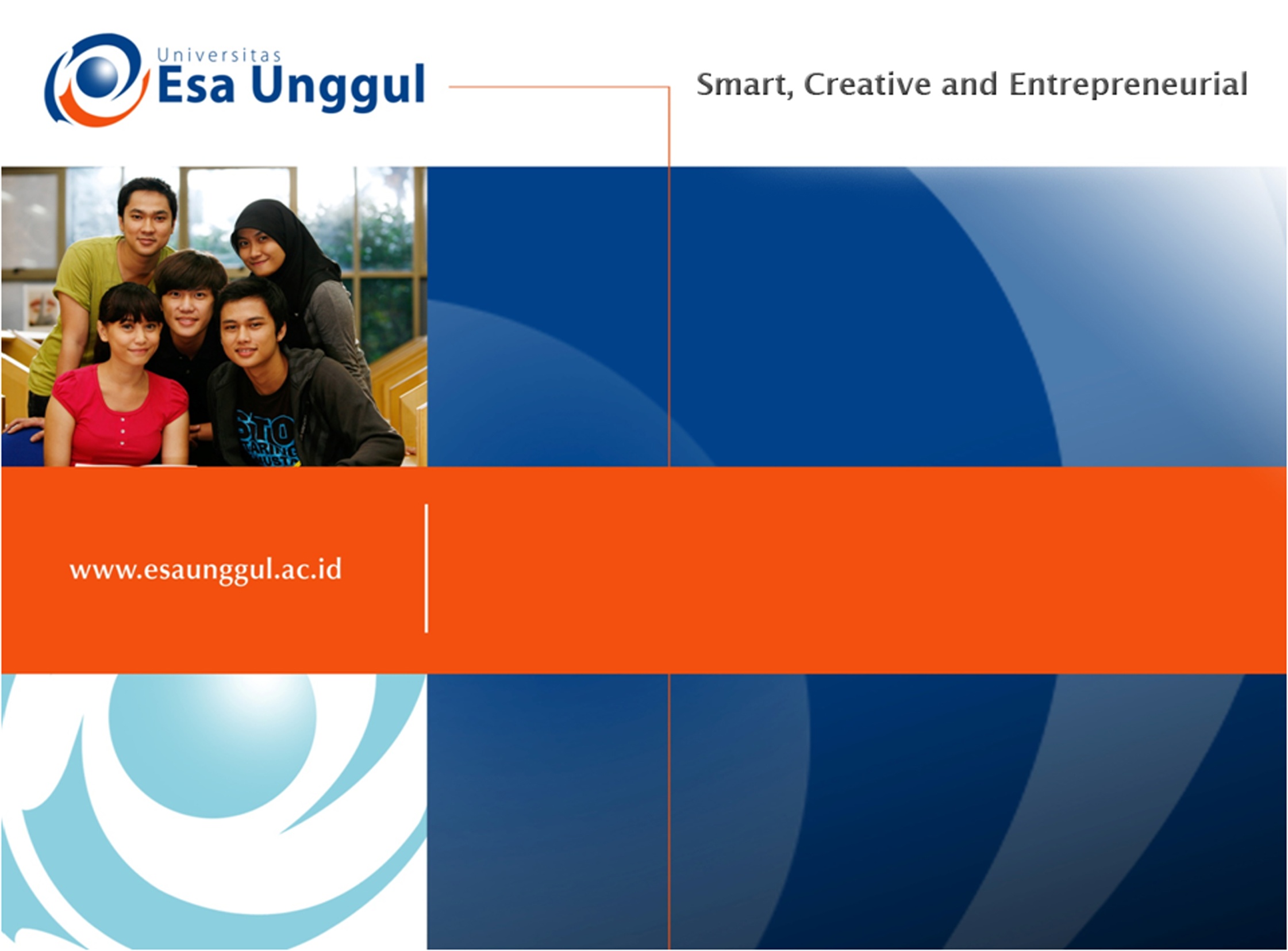 Manajemen Keuangan Pelayanan Kesehatan(Sesi 1 – Introduksi)
Anggun Nabila, SKM, MKM
Latar belakang lahirnya ilmu manajemen keuangan:
Manusia selalu berhadapan dengan masalah uang
Manusia dihadapkan pada berbagai alternatif keputusan
Keputusan keuangan biasanya terbagi 3:
	Keputusan konsumsi, investasi dan pendanaan
Setiap institusi pasti membutuhkan informasi untuk pengambilan keputusan
Dulu  institusi tidak butuh informasi keuangan yg canggih, tepat dan cepat:
Bisnis simple
Kompetisi relatif sedikit
Perkembangan medical technology sederhana  kecanggihan diagnostik
Alternatif pengobatan tidak banyak  provider
Tuntutan cost recovery masih sedikit
Gambaran yang berkembang saat ini:
Pengembangan pesat di industri kesehatan khususnya Rumah Sakit  saingan bertambah nasional dan internasional. Produk yang ditawarkan: consultancy, kecanggihan diagnostik, kecanggihan obat, conviniency, fasilitas 
Pengembangan pembiayaan kesehatan  peran asuransi kesehatan: cara membayar provider – Kapitasi, DRG, dsb
Perkembangan medical technology yg pesat
RS mengkonsumsi 30-45% dari total pembiayaan kesehatan
Kondisi yg ada:
Banyak dokter, perawat, terapis, radiologist, pharmacist, dsb mempunyai pengetahuan yang terbatas tentang bisnis dan keuangan  termasuk akuntansi
Sering para eksekutif (tanpa background keuangan) mengabaikan informasi keuangan.
Normative:
Pengambilan keputusan yang efektif sangat tergantung pada intepretasi yang tepat atas informasi keuangan
Kebutuhan Keuangan:
Identifikasi sumber-sumber dana yang tidak hanya dibutuhkan untuk memenuhi kebutuhan operasional, tetapi cukup untuk mengganti pisik (gedung, alat, kendaraan) bila dibutuhkan, memenuhi kebutuhan kesehatan masyarakat disekitarnya, dan kebutuhan lainnya.
Total Financial Requirement
Cost of doing business: opersional
Cost of staying in business: pemeliharaan modal kerja dan pemeliharaan aset
Cost of changing business: bisa bersaing dan melihat celah untuk inovasi dalam mengambil pasar seperti menambah modal kerja dan aset
Cost of attracting capital: membayar hutang, membayar kewajiban lainnya
Kharakteristik RS:Profit vs Non Profit Organization
Non Profit Organization provides 
socially desirable services without the intention of realizing a profit.
No ownership shares that can be sold or traded by individuals, 
Excess of revenues over expenses is used to enlarge the service capability of the orgn 
Taxes and contributions measured based on ability to pay
Profit vs Non Profit Organization:
FOR PROFIT
Stockholder wealth maximization
Profit maximization
Managerial reward maximization
Behavioral goal
Social responsibility
NON PROFIT
Stability
Mission responsibility
Behavioral goals
Social responsibility
Apa yang di biayai?
Keuangan adalah bentuk aplikasi ekonomi
Yang mencakup:
Analisis keuangan dan perencanaan
Keputusan investasi
Keputusan keuangan
Manajemen sumber-sumber keuangan/dana
Current Issues
Mengapa perlu pengelolaan keuangan??
Meningkatkan income
Pengelolaan Pajak
Manajemen spending
Pengaruh pihak ketiga (payers)
Required Financial Management Elements 1
Management Decision Support
Financial evaluation expertise
Business risk management expertise
Capital investment analysis expertise
Financial performance management expertise
Required Financial Management Elements 2
Business Planning, Fiscal Planning and Budgeting
Strategic business planning expertise
Risk-based Fiscal planning expertise
Capital planning expertise
Integrated capital, operating and cash-flow budgeting expertise
In-year fiscal management expertise
Required Financial Management Elements 4
Risk Management, Accountability and Control
Program risk management and control expertise
Project risk management and control expertise
Asset and Liability risk management and control expertise
Transfer Payment, Agency and Trust risk management and control expertise.
Jenis Laporan Keuangan
Neraca
Laporan arus kas
Laporan rugi laba
Laporan perubahan modal
Laporan catatan atas laporan keuangan
Komponen Laporan Keuangan : SAP Menurut PP No 24 tahun 2005
Laporan Realisasi Anggaran
Neraca
Laporan Arus Kas
Catatan atas Laporan Keuangan